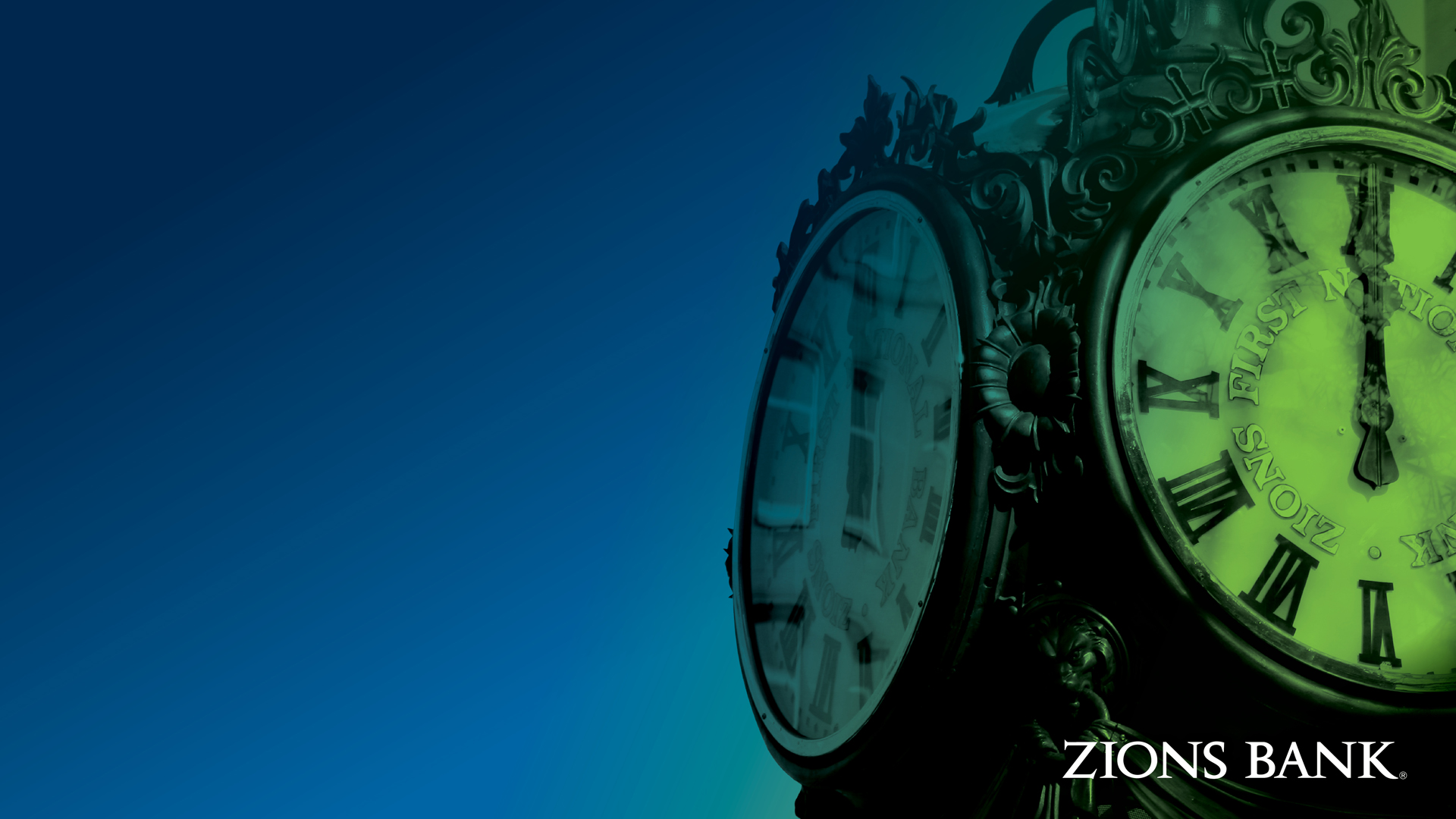 Zions Bank Economic Overview
Navigating a Murky Economic Frontier

Utah Taxpayers Association



January 14, 2025
2024 Economic Review
Federal Reserve pivoted to rate cuts

Inflation slowed but prices are up

Labor market growth remained strong

International uncertainty and elections added to market volatility
[Speaker Notes: 7/23/20]
Federal Reserve Continued Rate Cuts in December
Fed Rate
4.3%
Source: Federal Reserve Board of Governors
[Speaker Notes: 12/23/24

Effective Federal Funds Rate:

https://www.federalreserve.gov/releases/H15/default.htm

https://www.federalreserve.gov/datadownload/Choose.aspx?rel=H15]
Fed Forecast Before December 2024 Meeting
Percent
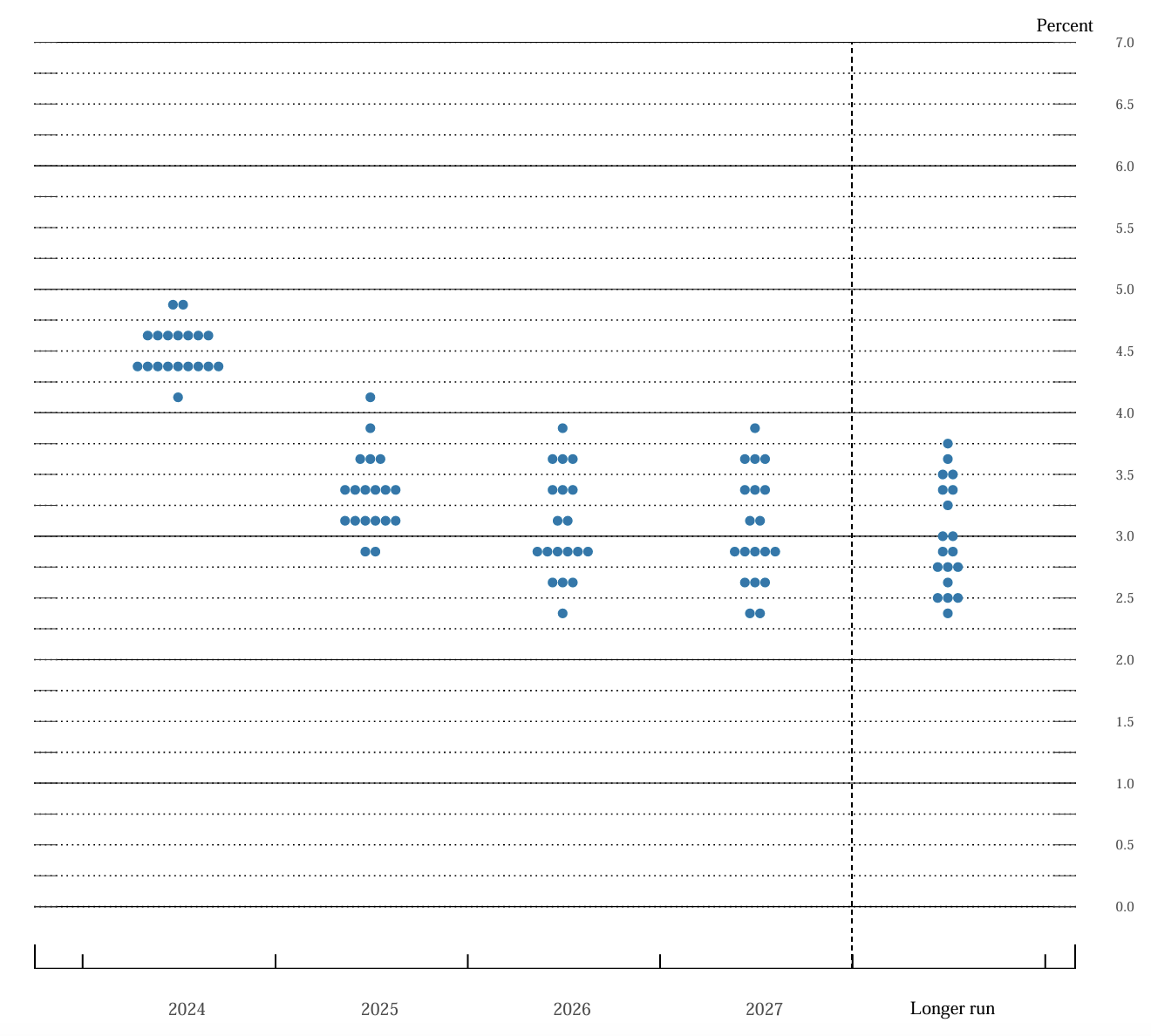 7.0





6.5



6.0





5.5




5.0




4.5




4.0





3.5





3.0

2.5




2.0

1.5






1.0


0.5




0
RESTRICTIVE 
– 
Slow the Economy
2024
4.3%
ACCOMODATIVE
– 
Grow the Economy
2025
3.4%
Neutral Rate
2.9%
2026
2.9%
2024
2025
2026
2027
Long-Run
Source: Board of Governors of the Federal Reserve System
[Speaker Notes: 9/19/24


FOMC participants’ assessments of appropriate monetary policy: Midpoint of target range or target level for the federal funds rate]
Fed Forecast After December 2024 Meeting
Percent
7.0





6.5



6.0





5.5




5.0




4.5




4.0





3.5





3.0

2.5




2.0

1.5






1.0


0.5




0
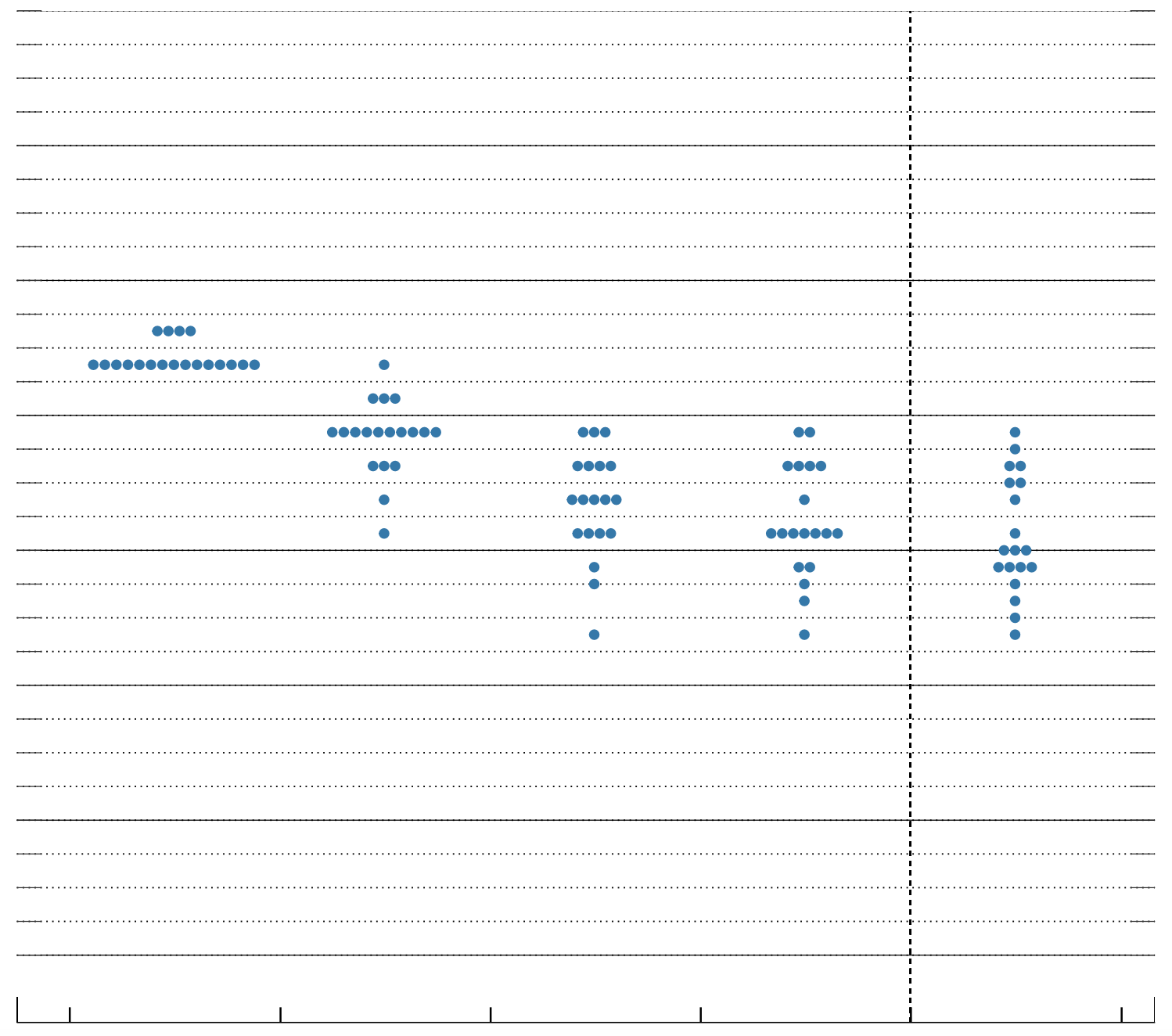 RESTRICTIVE 
– 
Slow the Economy
2024
4.3%
ACCOMODATIVE
– 
Grow the Economy
2025
3.9%
2026
3.4%
Neutral Rate
3.0%
2024
2025
2026
2027
Long-Run
Source: Board of Governors of the Federal Reserve System
[Speaker Notes: 12/18/24


FOMC participants’ assessments of appropriate monetary policy: Midpoint of target range or target level for the federal funds rate]
In Aug Markets Expected Aggressive Rate Cuts
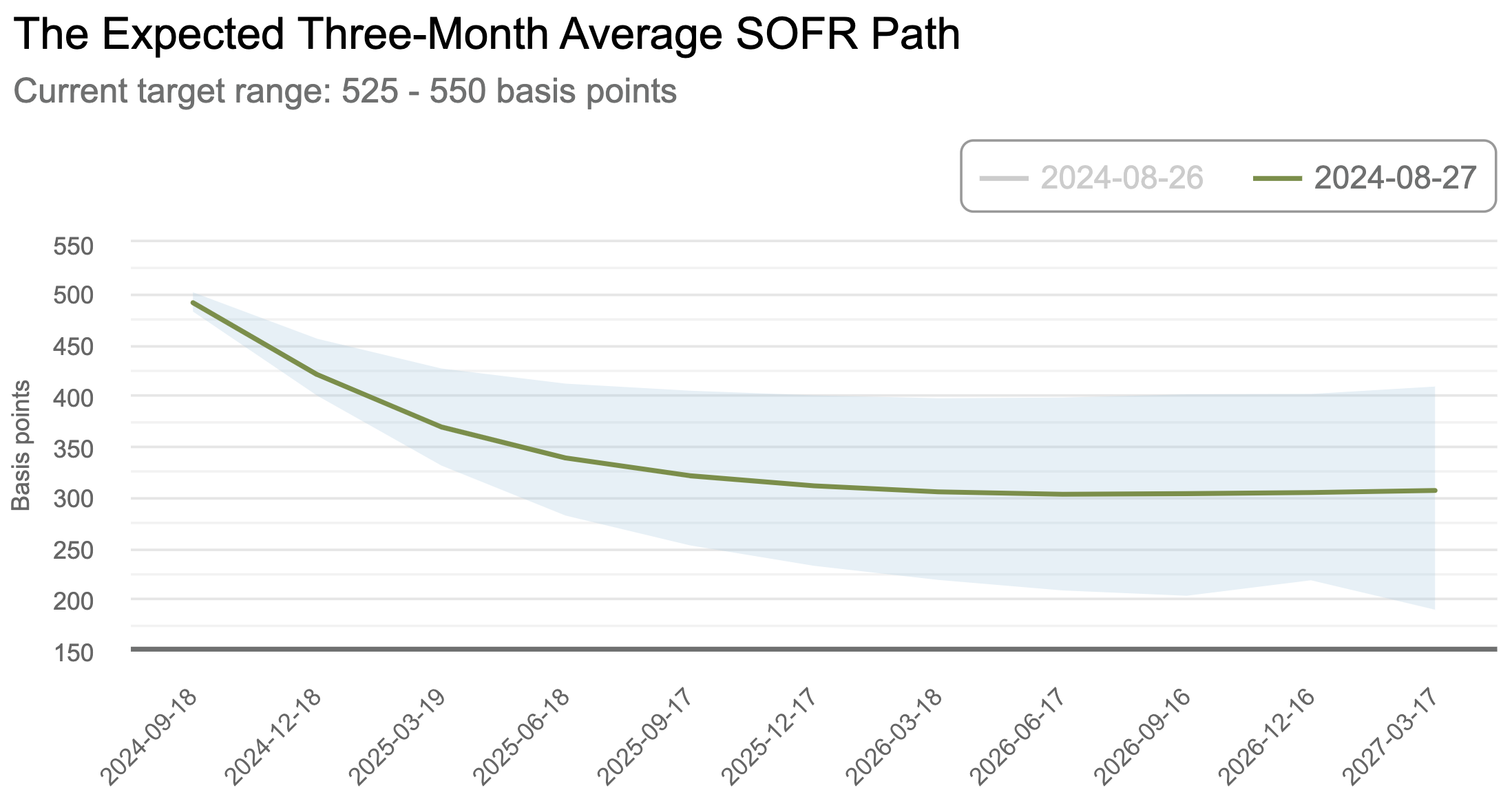 Dec 2025
3.3%
Mar 2027
3.1%
Source: Federal Reserve Bank of Atlanta
[Speaker Notes: 8/29/24

https://www.atlantafed.org/cenfis/market-probability-tracker


This tool estimates the market-implied probabilities of various ranges for the three-month average fed funds rate. Our methodology uses data on three-month Eurodollar futures, options on three-month Eurodollar futures from the Chicago Mercantile Exchange (CME), three-month LIBOR/fed funds basis swap spreads expiring in 12 months, and the Treasury yield curve.
Estimates from the four-nearest quarterly expiring contracts are updated daily using the previous day's closing prices. To illustrate changes in the market's assessment of the average fed funds rate over future three-month intervals, users can view and compare estimates from the prior six weeks for individual contracts. In this tracker we provide the path the market expects the three-month average fed funds rate to take, along with the 25th to 75th percentile region; the probability of a 25 basis point rate hike or cut for the three-month interval starting on the contract's expiration date; and how likely market participants are assessing various future outcomes, distributed across a wide range of possible rates.
An overview of our approach can be found in our Notes from the Vault. For a more detailed look at the model, please refer to this paper and technical note on its implementation.]
Markets Now Expect Few Additional Rate Cuts
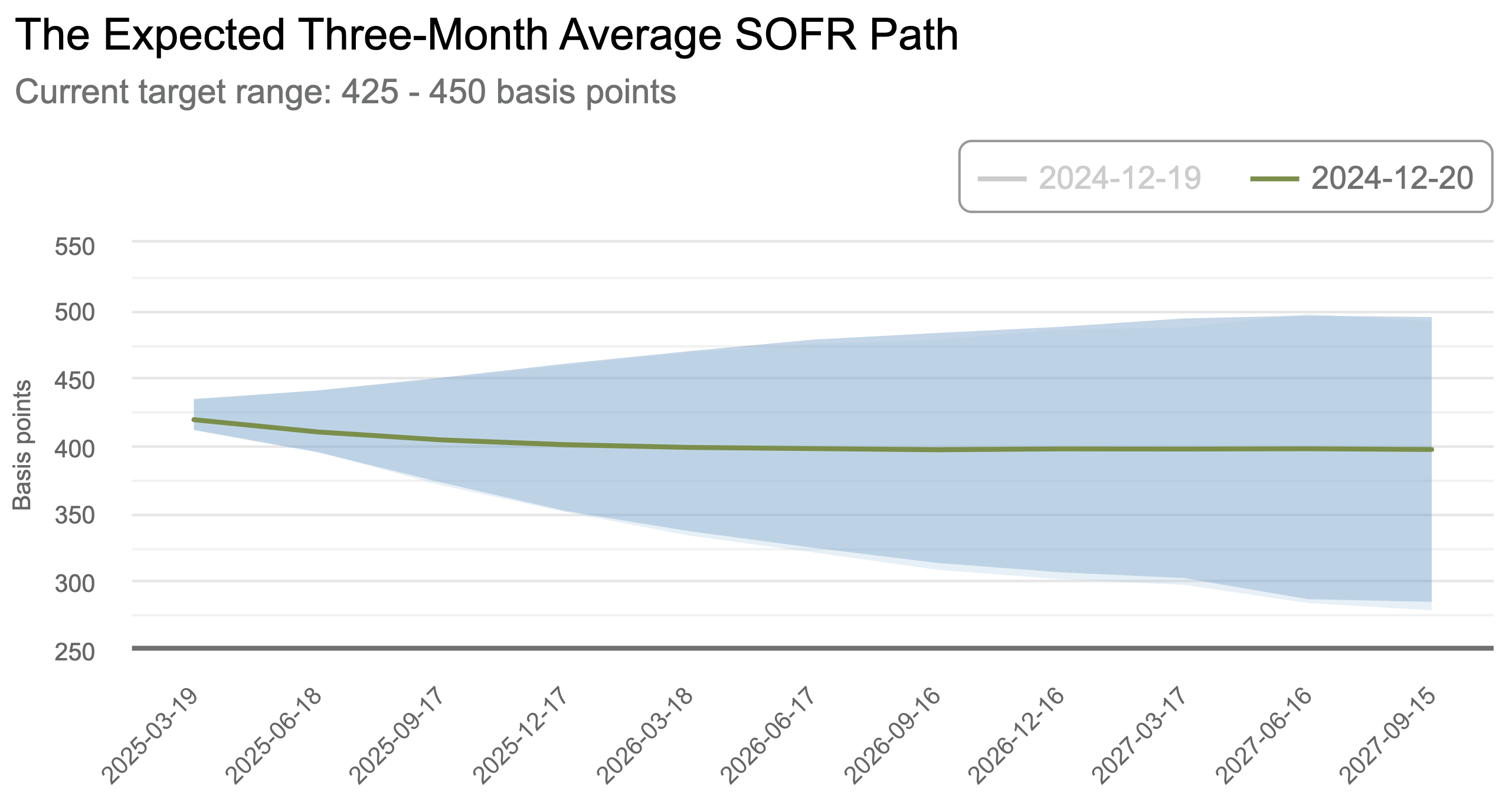 Dec 2025
4.0%
Mar 2027
4.0%
Source: Federal Reserve Bank of Atlanta
[Speaker Notes: 12/23/24

https://www.atlantafed.org/cenfis/market-probability-tracker


This tool estimates the market-implied probabilities of various ranges for the three-month average fed funds rate. Our methodology uses data on three-month Eurodollar futures, options on three-month Eurodollar futures from the Chicago Mercantile Exchange (CME), three-month LIBOR/fed funds basis swap spreads expiring in 12 months, and the Treasury yield curve.
Estimates from the four-nearest quarterly expiring contracts are updated daily using the previous day's closing prices. To illustrate changes in the market's assessment of the average fed funds rate over future three-month intervals, users can view and compare estimates from the prior six weeks for individual contracts. In this tracker we provide the path the market expects the three-month average fed funds rate to take, along with the 25th to 75th percentile region; the probability of a 25 basis point rate hike or cut for the three-month interval starting on the contract's expiration date; and how likely market participants are assessing various future outcomes, distributed across a wide range of possible rates.
An overview of our approach can be found in our Notes from the Vault. For a more detailed look at the model, please refer to this paper and technical note on its implementation.]
Treasury Yield Curve Switch Back To Upward-Sloping
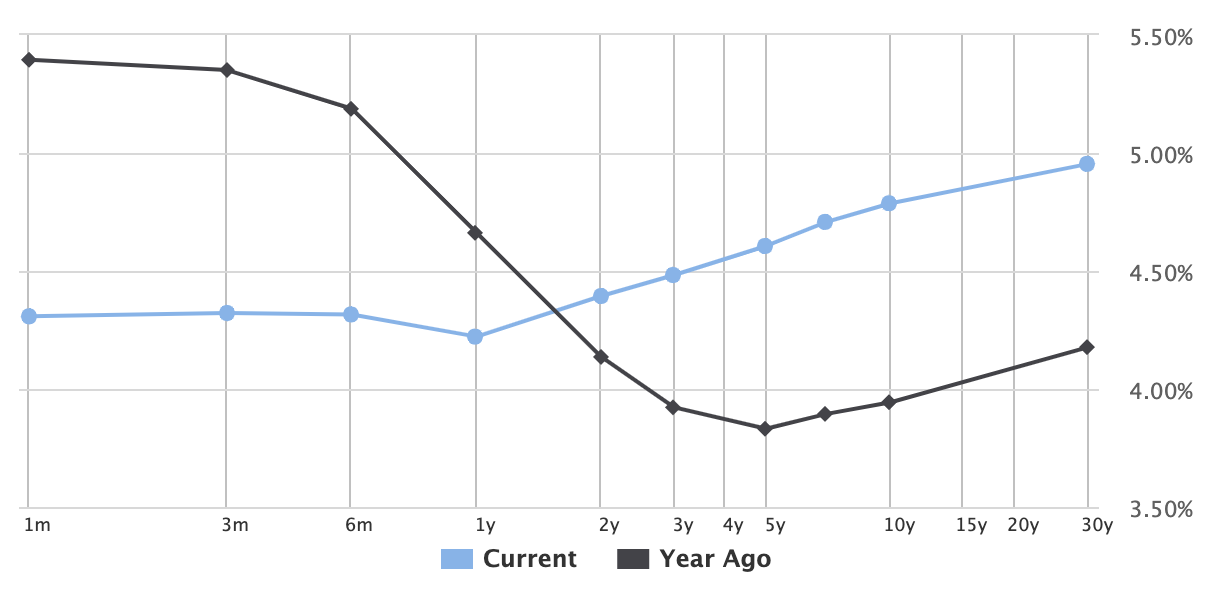 Source: Wall Street Journal
[Speaker Notes: 1/13/24]
Large Diversion Between Long and Short-Term Rates
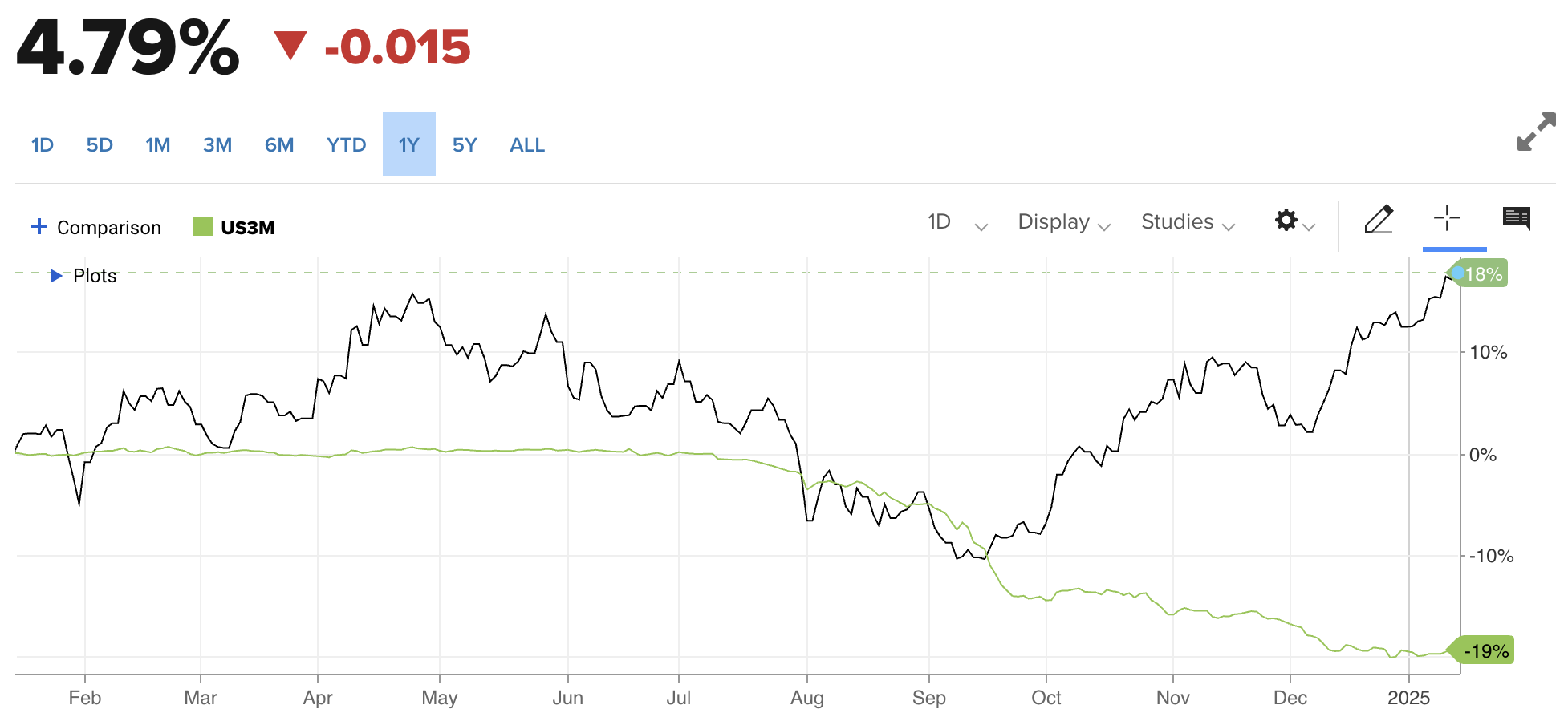 April
4.7%
Sept
3.6%
Jan
3.9%
Source: CNBC
[Speaker Notes: 1/13/25

Cnbc.com]
December 2024 Employment Indicators
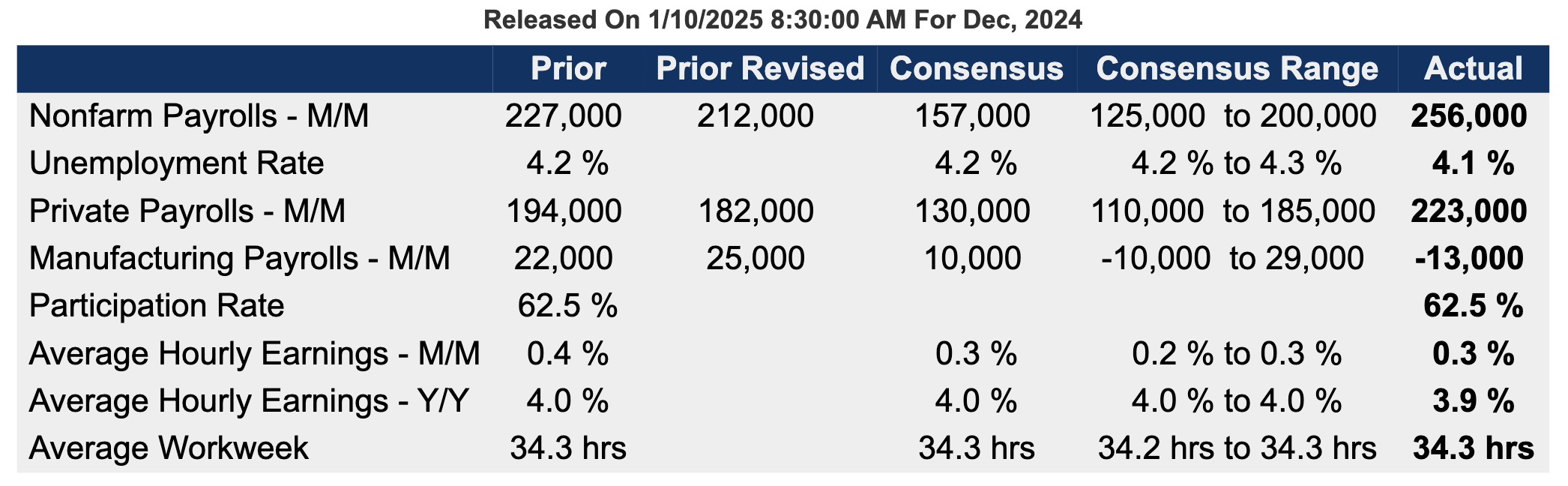 Source: Econoday
[Speaker Notes: 1/10/25

http://fidelity.econoday.com/byweek.asp 

https://www.bls.gov/news.release/empsit.t17.htm]
U.S. Job Growth Accelerated in December
Nonfarm Payroll Change: Thousands of Employees
Dec 2024
256,000
Source: U.S. Bureau of Labor Statistics
[Speaker Notes: 1/10/25

https://www.bls.gov/news.release/empsit.t17.htm

https://data.bls.gov/timeseries/CES0000000001?amp%253bdata_tool=XGtable&output_view=data&include_graphs=true]
U.S. Unemployment Rate Dropped in December
Dec 2024
4.1%
4.0% - 5.0% = Full Employment
April 2023
3.4%
Source: U.S. Bureau of Labor Statistics
[Speaker Notes: 1/10/25

https://data.bls.gov/timeseries/LNS14000000?amp%253bdata_tool=XGtable&output_view=data&include_graphs=true]
Labor Force Participation Unchanged in December
Dec 2024
62.5%
Source: U.S. Bureau of Labor Statistics
[Speaker Notes: 1/10/25

http://data.bls.gov/timeseries/LNS11300000]
Wage Growth Slowed in December
Dec 2024
3.9%
2007– 2024 Average: 3.1%
Source: U.S. Bureau of Labor Statistics
[Speaker Notes: 1/10/25

Back Data:
https://data.bls.gov/timeseries/CES0500000003?amp%253bdata_tool=XGtable&output_view=data&include_graphs=true]
Inflation Increased in November
U.S.
2.7%
Year-Over-Year Change in Prices
Mountain
1.7%
Source: U.S. Bureau of Labor Statistics
Note: Mountain states include AZ, CO, ID, MT, NV, NM, UT, WY
[Speaker Notes: 12/11/24]
Core Inflation Unchanged in November
U.S.
3.3%
Year-Over-Year Change in Prices
Mountain
2.6%
Source: U.S. Bureau of Labor Statistics
Note: Mountain states include AZ, CO, ID, MT, NV, NM, UT, WY
[Speaker Notes: 12/11/24

US:
https://www.bls.gov/news.release/cpi.t07.htm

Mountain States: 
https://www.bls.gov/regions/mountain-plains/cpi-summary/ro7xg01a.htm

-

Back Data:
https://data.bls.gov/PDQWeb/cu]
Food Price Inflation Increased in November
U.S.
2.4%
Year-Over-Year Change in Prices
Mountain
2.3%
Source: U.S. Bureau of Labor Statistics
Note: Mountain states include AZ, CO, ID, MT, NV, NM, UT, WY
[Speaker Notes: 12/11/24

US: 
https://www.bls.gov/news.release/cpi.t07.htm

Mountain States: 
https://www.bls.gov/regions/mountain-plains/cpi-summary/ro7xg01a.htm

-

Back Data:
https://data.bls.gov/PDQWeb/cu]
Meat, Poultry, Fish, and Eggs Prices Jumped in Nov
Mountain
6.7%
Year-Over-Year Change in Prices
U.S.
3.8%
Source: U.S. Bureau of Labor Statistics
Note: Mountain states include AZ, CO, ID, MT, NV, NM, UT, WY
[Speaker Notes: 12/11/24

US: 
https://www.bls.gov/news.release/cpi.t07.htm

Mountain States: 
https://www.bls.gov/regions/mountain-plains/cpi-summary/ro7xg01a.htm

-

Back Data:
https://data.bls.gov/PDQWeb/cu]
Motor Fuel Prices Lower Than One Year Ago
U.S.
-8.4%
Year-Over-Year Change in Prices
Mountain
-11.8%
Source: U.S. Bureau of Labor Statistics
Note: Mountain states include AZ, CO, ID, MT, NV, NM, UT, WY
[Speaker Notes: 12/11/24

US: 
https://www.bls.gov/news.release/cpi.t07.htm

Mountain States: 
https://www.bls.gov/regions/mountain-plains/cpi-summary/ro7xg01a.htm

-

Back Data:
https://data.bls.gov/PDQWeb/cu]
Housing Inflation Slowed in November
U.S.
4.1%
Year-Over-Year Change in Prices
Mountain
1.8%
Source: U.S. Bureau of Labor Statistics
Note: Mountain states include AZ, CO, ID, MT, NV, NM, UT, WY
[Speaker Notes: 12/11/24

US:
https://www.bls.gov/news.release/cpi.t07.htm

Mountain States:
https://www.bls.gov/regions/mountain-plains/cpi-summary/ro7xg01a.htm

-

Back Data:
https://data.bls.gov/PDQWeb/cu]
Services Price Inflation Slowing But Too High
U.S.
4.5%
Year-Over-Year Change in Prices
Mountain
2.9%
Source: U.S. Bureau of Labor Statistics
Note: Mountain states include AZ, CO, ID, MT, NV, NM, UT, WY
[Speaker Notes: 12/11/24

US: 
https://www.bls.gov/news.release/cpi.t07.htm

Mountain States: 
https://www.bls.gov/regions/mountain-plains/cpi-summary/ro7xg01a.htm

-

Back Data:
https://data.bls.gov/PDQWeb/cu]
Lessons Learned from the 1970sSeveral Failed Attempts to Bring Down Inflation
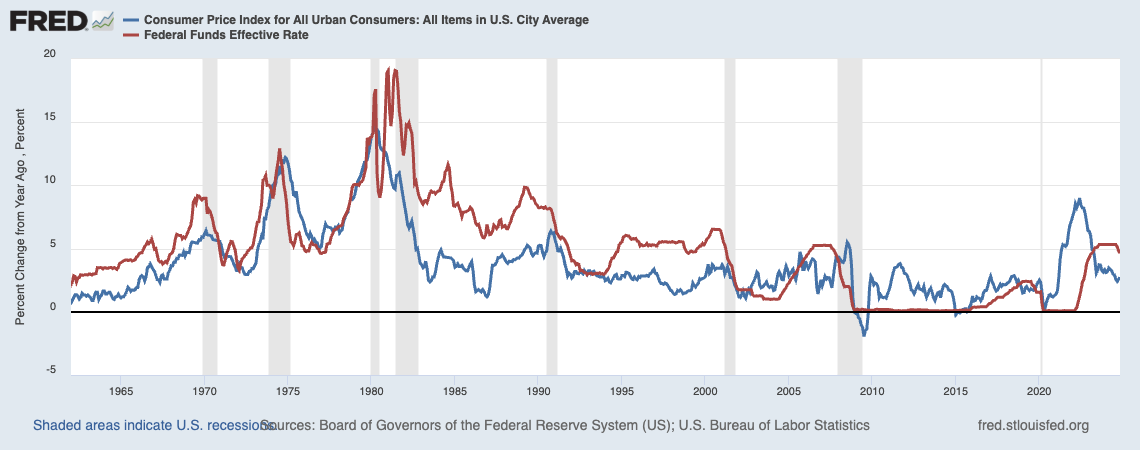 Source: Federal Reserve Bank of St Louis
[Speaker Notes: 12/11/24]
Personal Saving Rate Lower than Before COVID
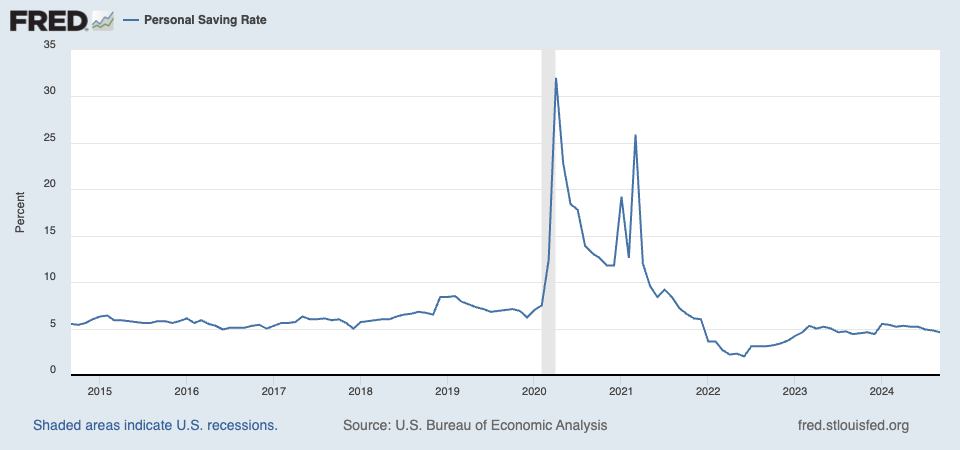 April 2020
32%
Feb 2020
7.5%
Sep 2024
4.6%
Source: Federal Reserve Bank of St Louis
[Speaker Notes: 10/31/24]
Credit Card Delinquency Rate Trending Up
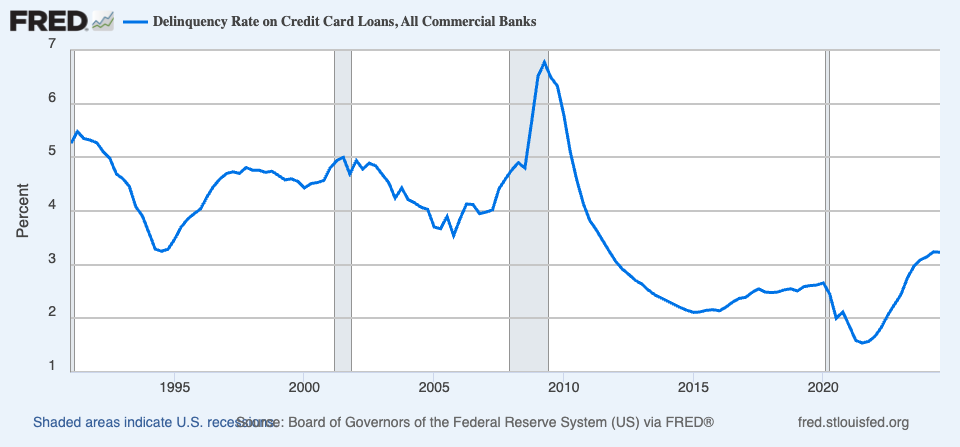 Source: Federal Reserve Bank of St Louis
[Speaker Notes: 11/19/24

- Highest since Q4 2011]
Retail Spending by Income
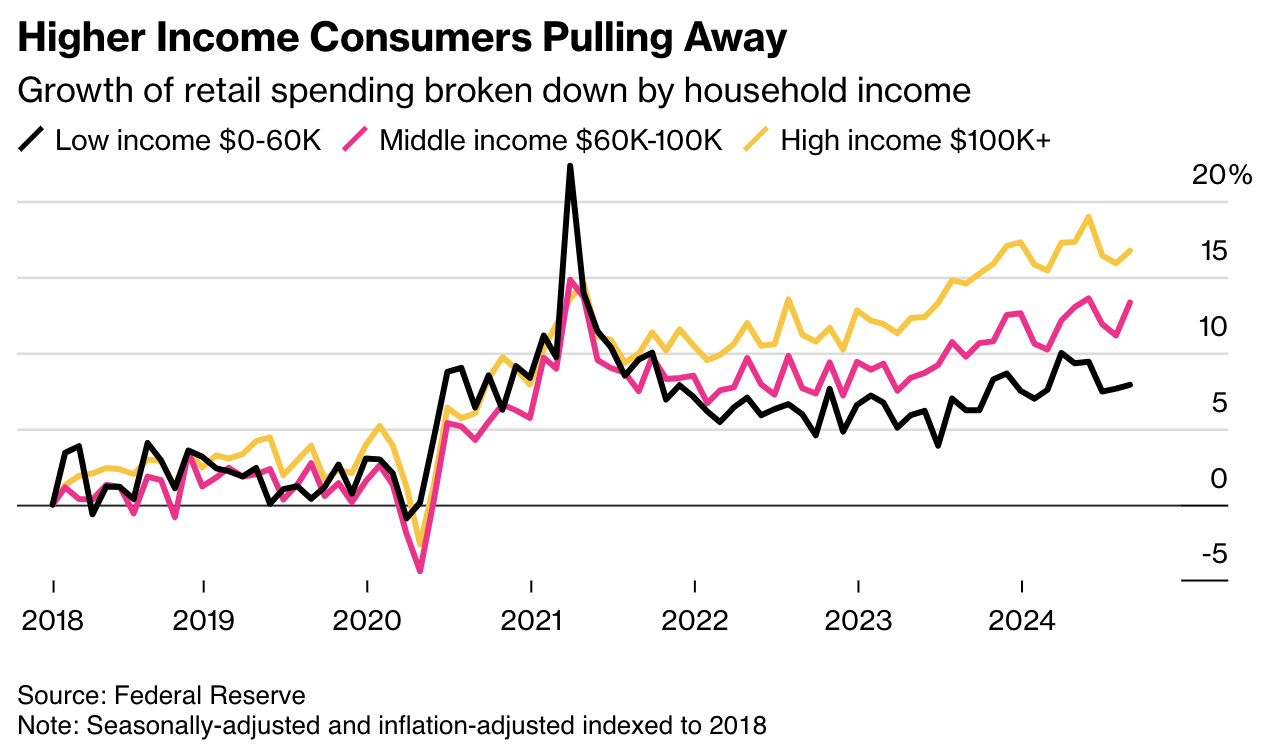 Source: Bloomberg
[Speaker Notes: 10/18/24

https://www.bloomberg.com/news/newsletters/2024-10-15/us-economy-latest-higher-earners-are-driving-consumer-spending?cmpid=BBD101824_NEF&utm_medium=email&utm_source=newsletter&utm_term=241018&utm_campaign=nef]
Spending on National Debt Is Now Larger than Defense, Medicare, and Medicaid
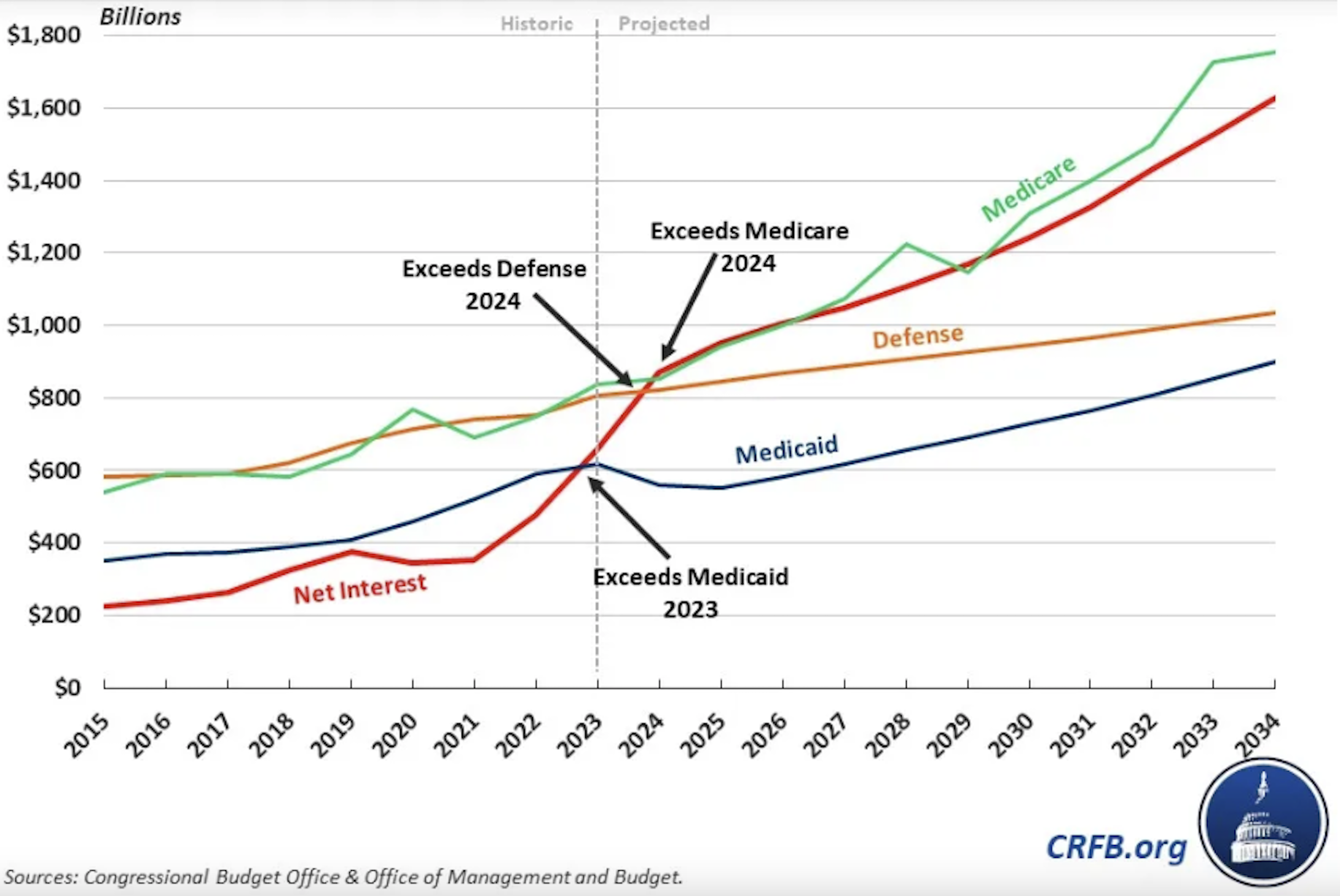 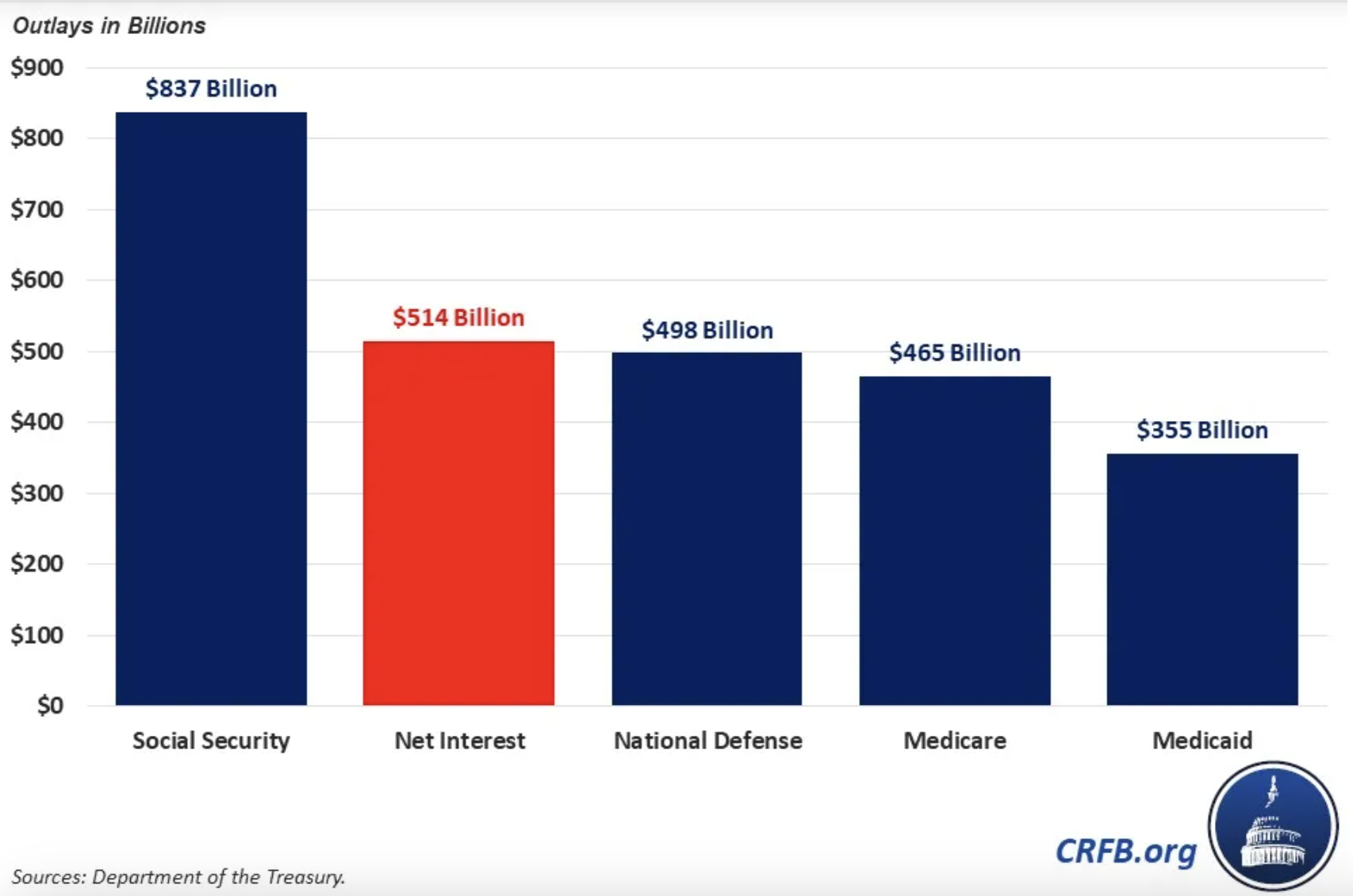 Source: Committee for a Responsible Federal Budget
[Speaker Notes: 5/16/24
https://www.crfb.org/blogs/interest-costs-just-surpassed-defense-and-medicare
https://www.crfb.org/blogs/do-we-spend-more-interest-defense]
Social Security is Approaching Insolvency
Ratio of Social Security Trust Fund Reserves to Benefits
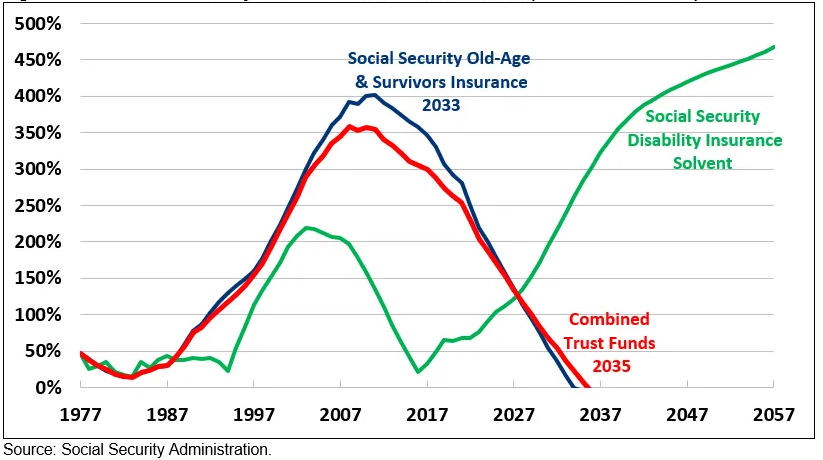 Source: Committee for a Responsible Federal Budget
[Speaker Notes: 5/6/24
https://www.crfb.org/papers/analysis-2024-social-security-trustees-report]
Regional 
Economic Conditions
Utah Population Growth Among Highest in Nation
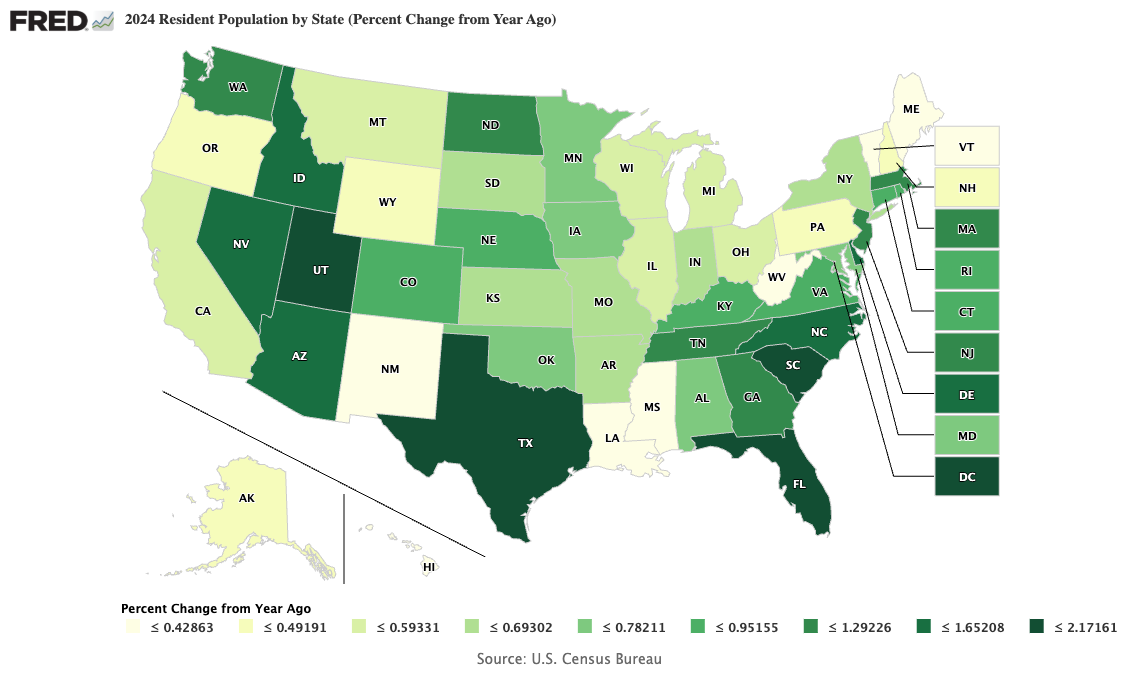 U.S. Rate = 0.5%
Utah
1.7%
Source: US Census Bureau
[Speaker Notes: 1/6/25

Utah: 2.7

Idaho: 3.2

Lowest:
Mississippi 1.8 South Dakota 2 Iowa 2.2 North Dakota 2.2 Nebraska 2.3 Vermont 2.3 Virginia 2.3 New Hampshire 2.4 Alabama 2.6 Arizona 2.6 

Highest:
New York 3.9 New Jersey 4.1 Ohio 4.2 Kentucky 4.3 Illinois 4.4 Washington 4.4 Alaska 4.5 District of Columbia 4.6 California 4.8 Nevada 5]
Large Differences in State Population Growth
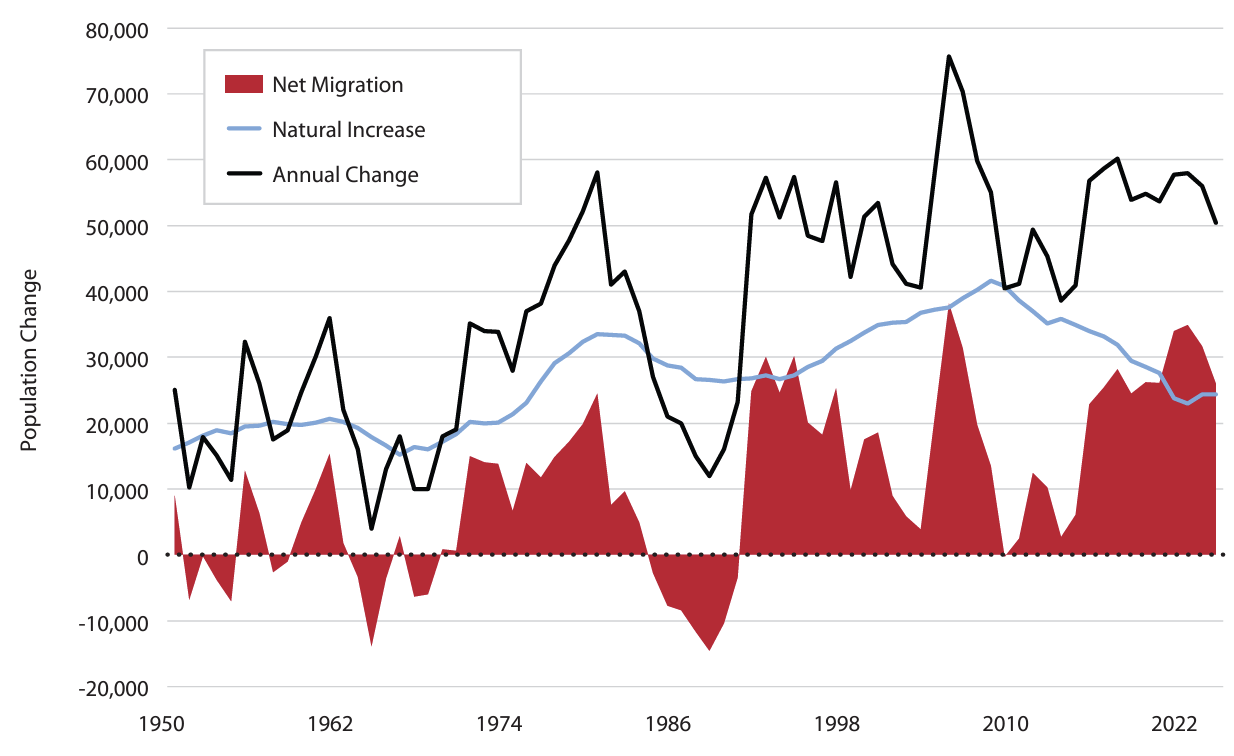 Sources: Kem C Gardner Institute, U.S. Census Bureau
[Speaker Notes: 1/10/24

https://www.census.gov/data/tables/time-series/demo/popest/2020s-national-total.html]
Utah Employment Growth Higher Than Nation
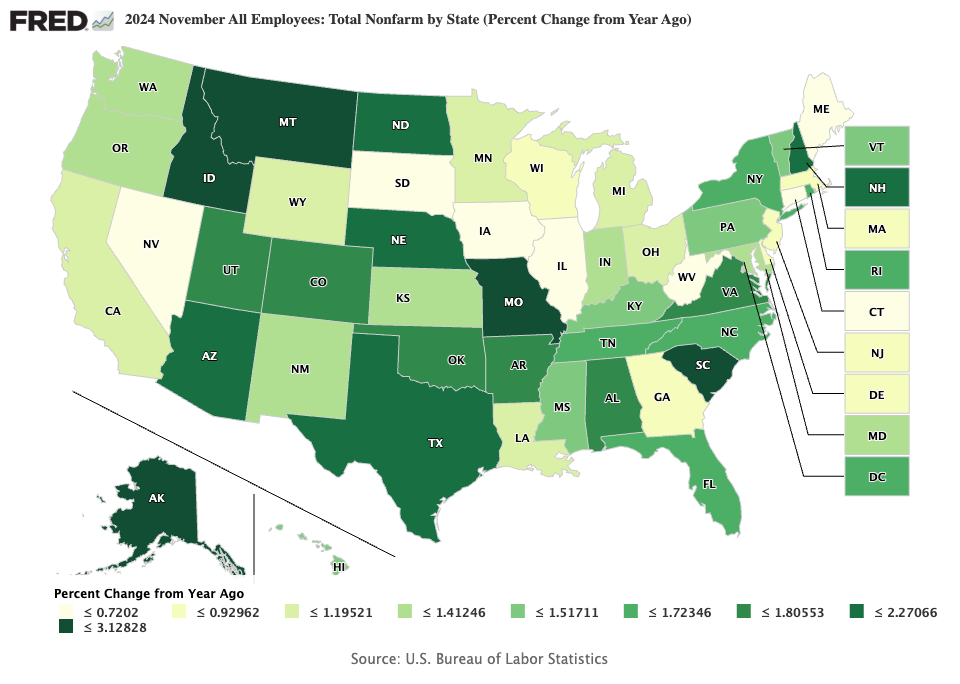 U.S. Rate = 1.4%
Utah
1.8%
Source: Federal Reserve Bank of St Louis
[Speaker Notes: 1/6/25]
Utah Job Growth Continuing
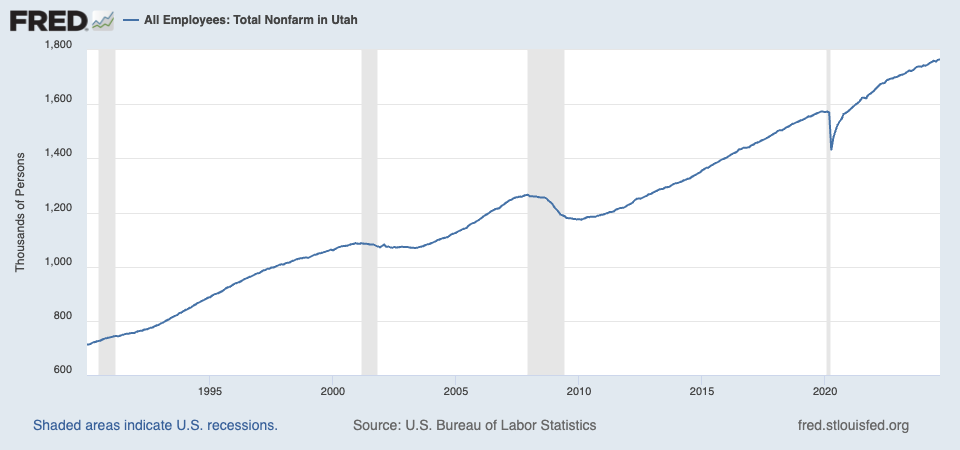 Source: U.S. Bureau of Labor Statistics
[Speaker Notes: 10/25/24

https://www.bls.gov/eag/eag.ut.htm]
Utah Relative Job Growth is Strong
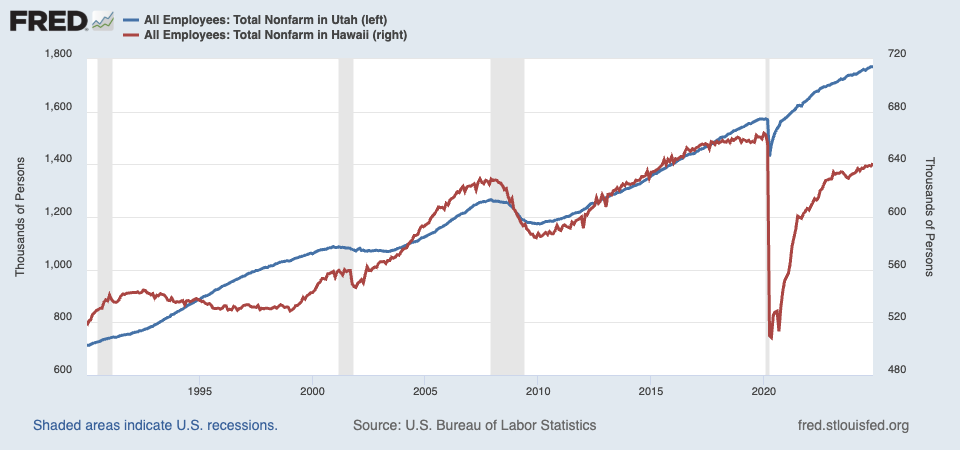 Source: U.S. Bureau of Labor Statistics
[Speaker Notes: 10/25/24

https://www.bls.gov/eag/eag.ut.htm]
Utah Unemployment Lower Than the Nation
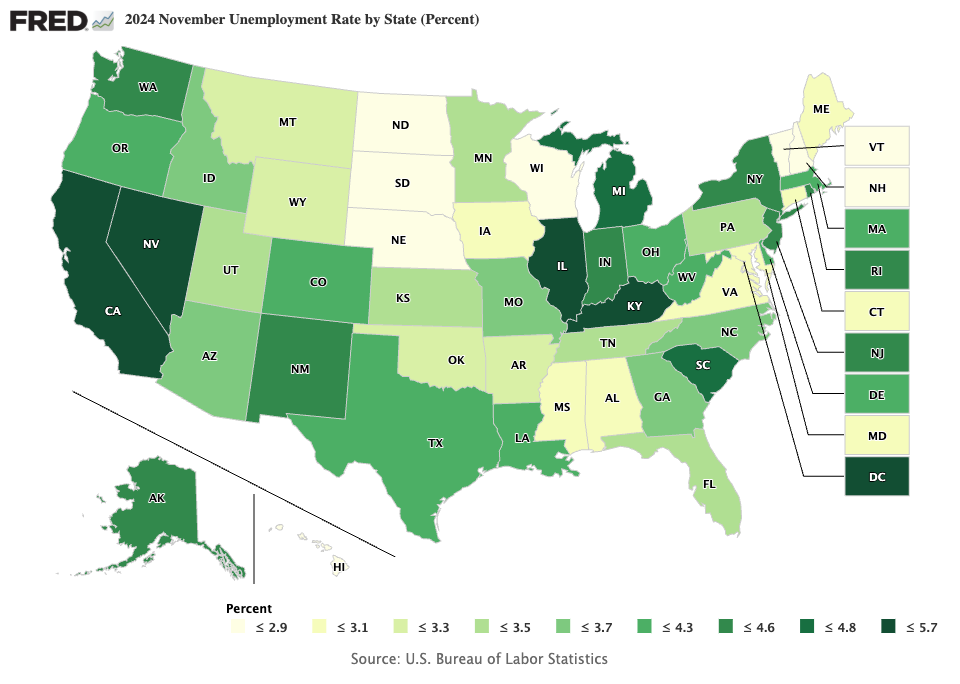 U.S. Rate = 4.1%
Utah
3.5%
Source: U.S. Bureau of Labor Statistics
[Speaker Notes: 1/6/25

Utah: #24
Idaho: #26

Lowest:
South Dakota2
North Dakota2.1
Vermont2.1
New Hampshire2.5
Nebraska2.6
Virginia2.7
Iowa2.8
Maine2.8
Maryland2.8
Mississippi2.8

Highest:
Rhode Island4.3
Ohio4.4
Alaska4.5
Kentucky4.6
New Jersey4.6
Washington4.9
Illinois5
California5.2
Nevada5.2
District of Columbia5.4]
Utah Housing Still Unaffordable
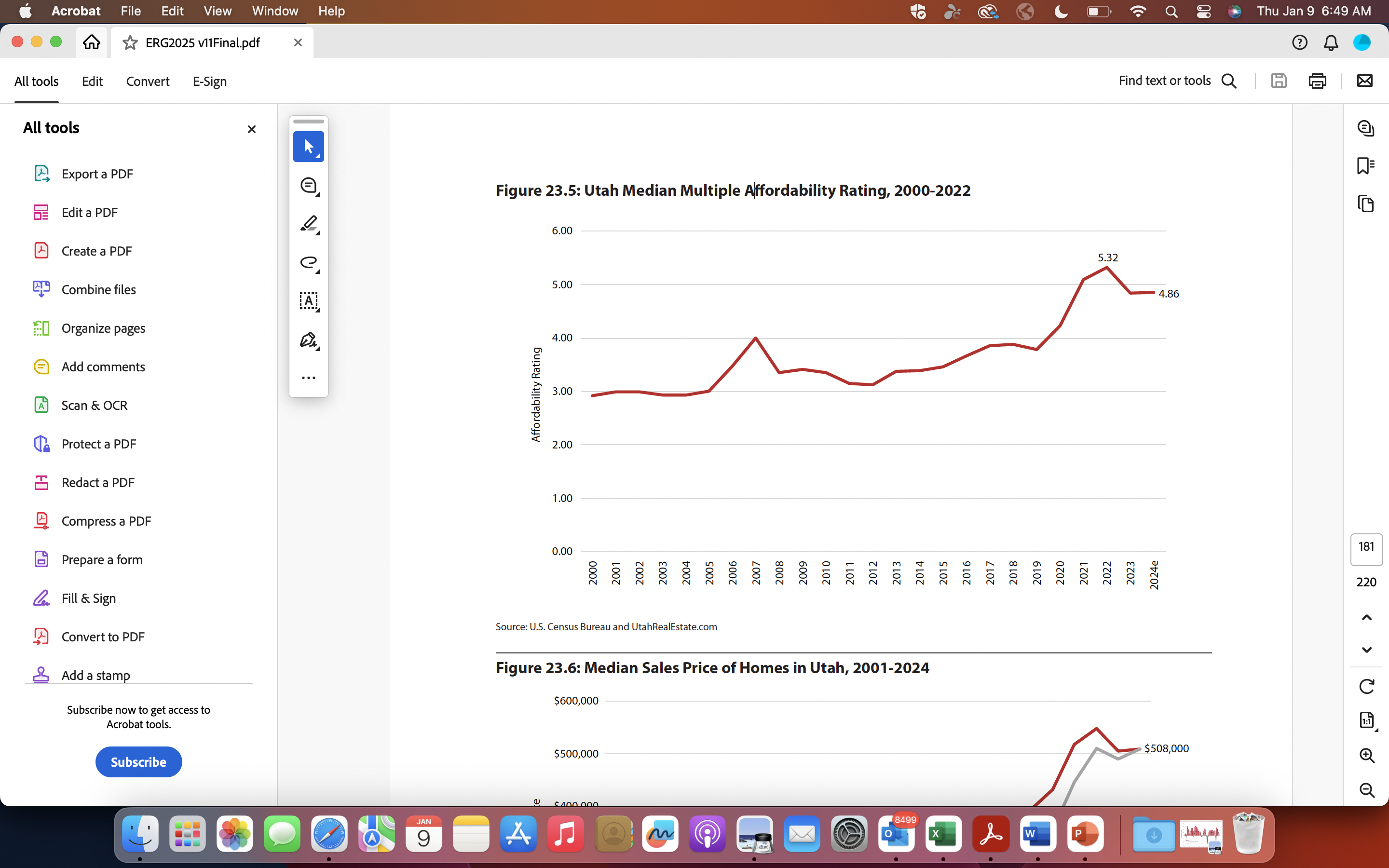 Source: Kem C Gardner Institute
[Speaker Notes: 1/10/24

https://www.census.gov/data/tables/time-series/demo/popest/2020s-national-total.html]
Utah Housing Still Unaffordable
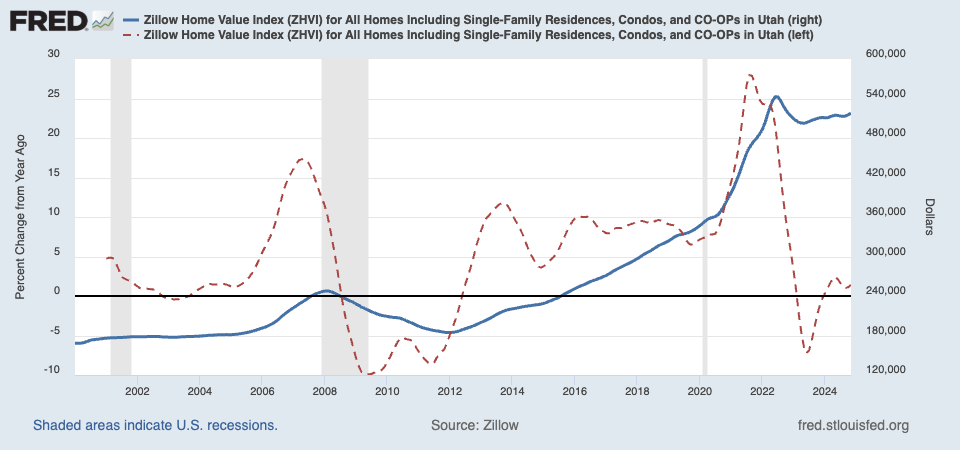 Source: FRED
[Speaker Notes: 1/10/24

https://www.census.gov/data/tables/time-series/demo/popest/2020s-national-total.html]
Utah Wage Growth Among Highest in Nation
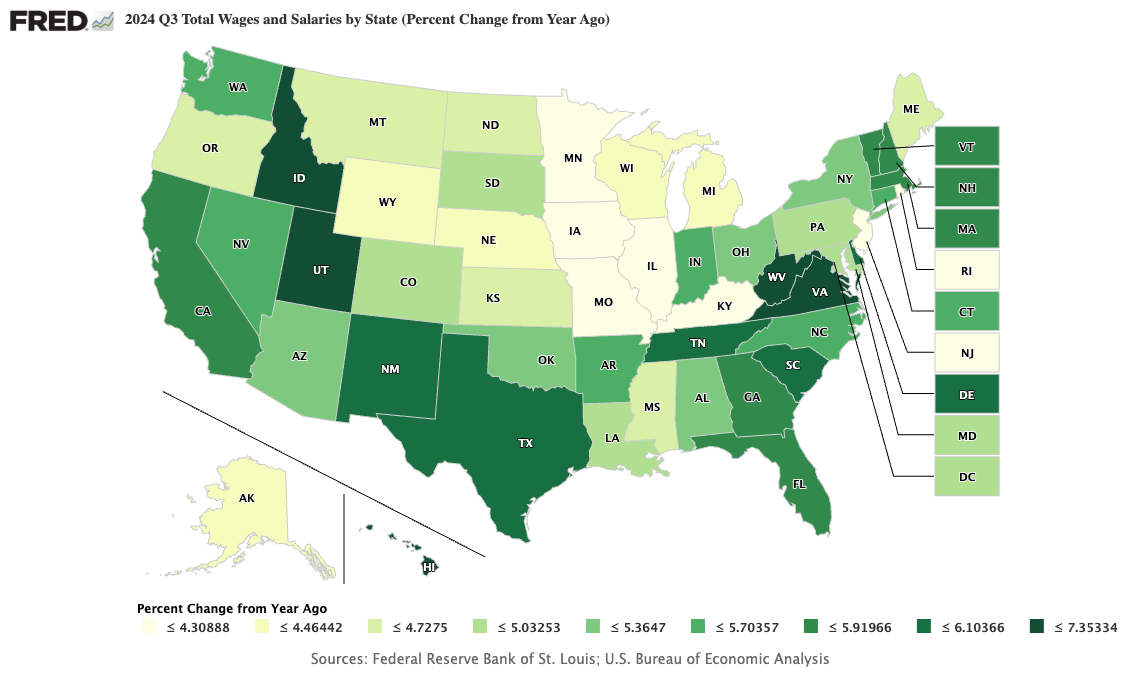 Utah
6.6%
Source: FRED
[Speaker Notes: 1/10/24

https://www.census.gov/data/tables/time-series/demo/popest/2020s-national-total.html]
Utah 2024 GDP Growth Led the Nation
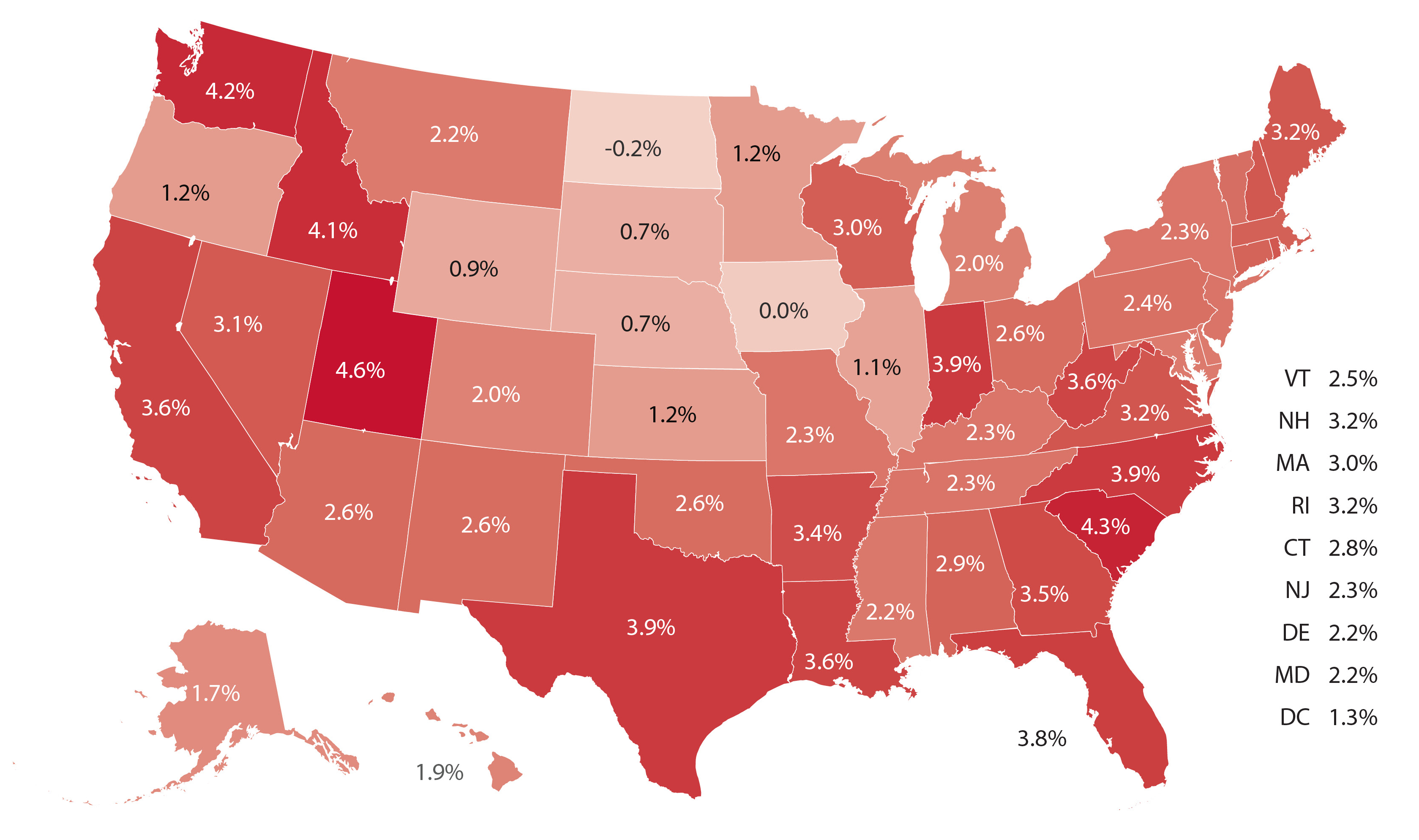 Source: Kem C Gardner Institute, US Bureau of Economic Analysis
[Speaker Notes: 1/10/24

https://www.census.gov/data/tables/time-series/demo/popest/2020s-national-total.html]
Utah Poverty Rate Lowest in the Nation
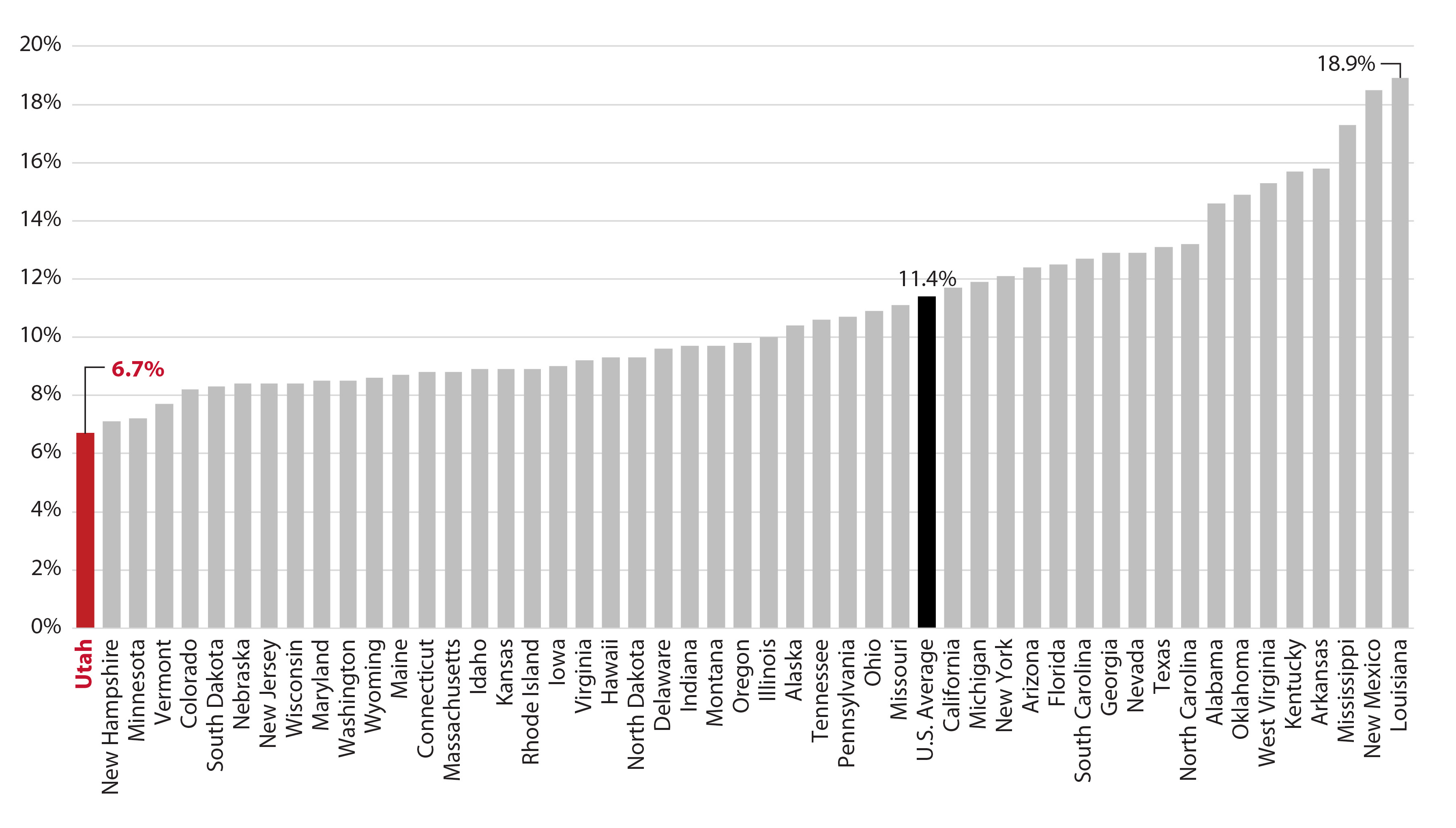 Sources: Kem C Gardner Institute, US Census Bureau
[Speaker Notes: 1/10/24

https://www.census.gov/data/tables/time-series/demo/popest/2020s-national-total.html]
Utah Consumer Sentiment Improving
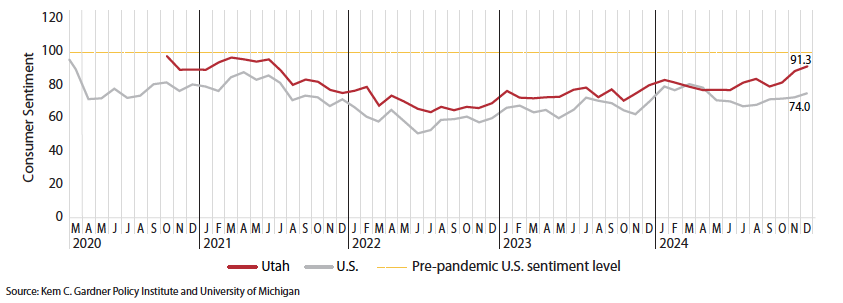 Source: Kem C Gardner Institute
[Speaker Notes: 1/10/24

https://www.census.gov/data/tables/time-series/demo/popest/2020s-national-total.html]
2025 Economic Outlook
Federal Reserve rate cuts now uncertain

Inflation remains “sticky”

Labor market growth should slow, but remains solid

Increased focus on trade, immigration, taxes, debt, and deregulation

Consumers remain resilient, but lower income groups stressed
[Speaker Notes: 1/13/25]
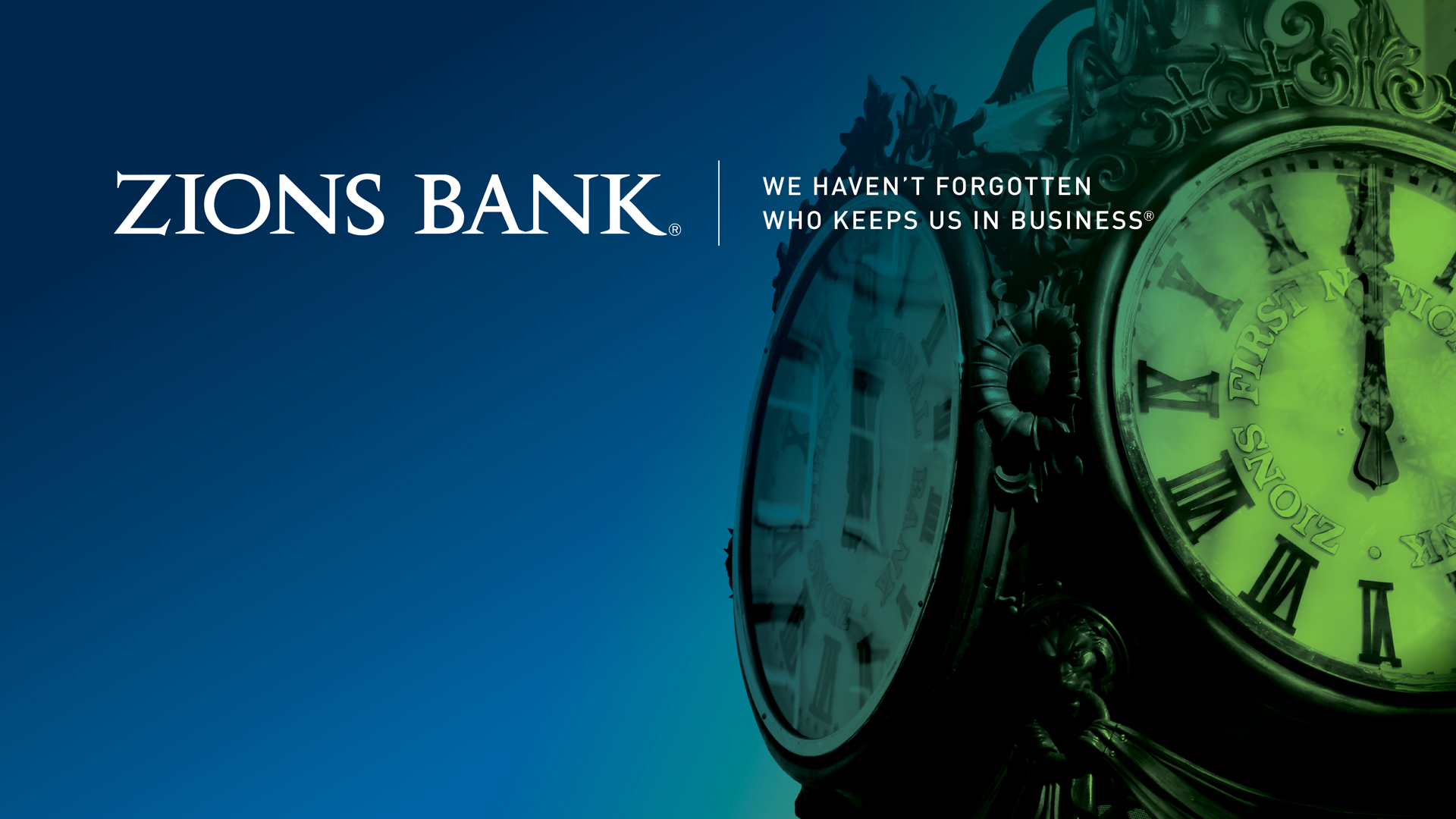 Robert Spendlove
Senior Economist
Robert.Spendlove@zionsbank.com
801-560-5394
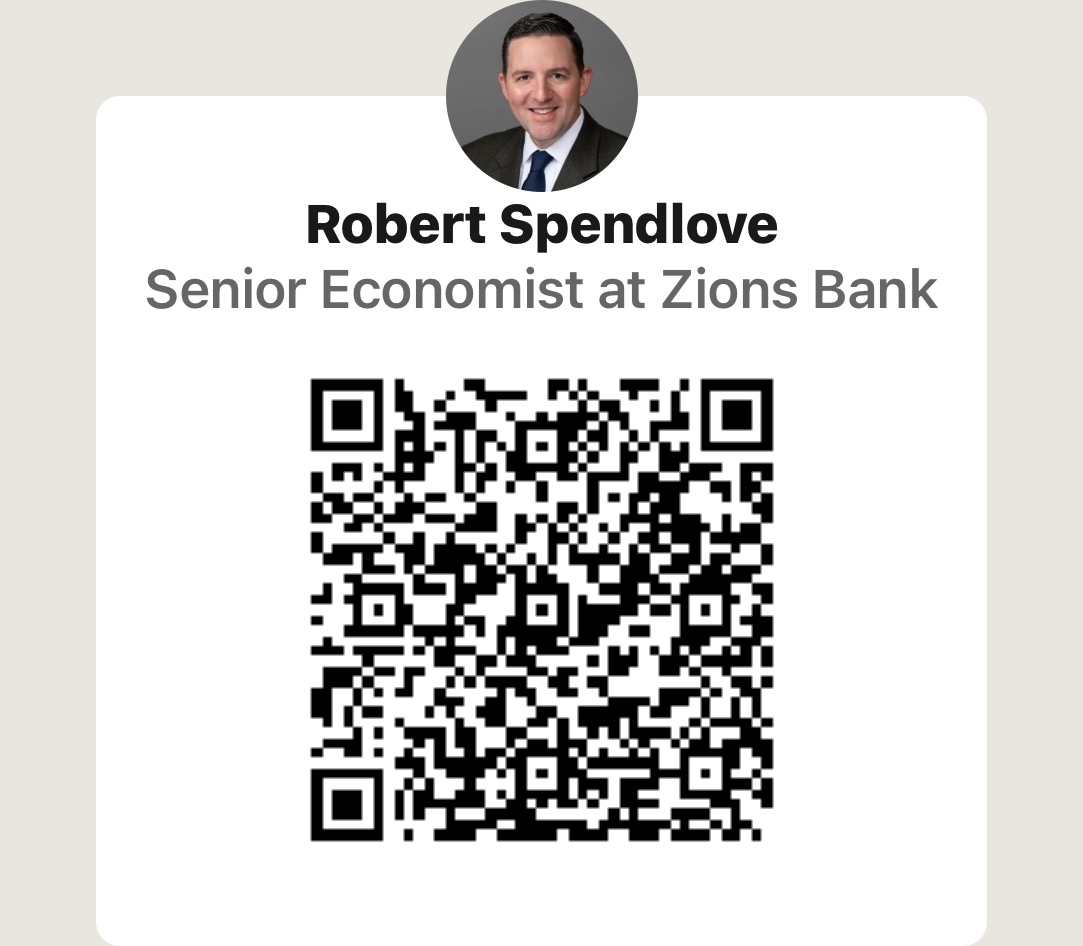 Zions Bank, A Division of Zions Bancorporation, N.A. Member FDIC.  
 
Content is offered for informational purposes only and should not be construed as tax, legal, financial or business advice. Please contact a professional about your specific needs and advice. Content may contain trademarks or trade names owned by parties who are not affiliated with Zions Bancorporation, N.A. Use of such marks does not imply any sponsorship by or affiliation with third parties, and Zions Bancorporation, N.A. does not claim any ownership of or make representations about products and services offered under or associated with such marks.